Andragogical Principles: 
Collaborative Process of Adult Learning
                 - Prof. Dr. M.R.K.Prasad 
Principal
V.M.Salgaocar College of Law
Goa
prasadmandav@gmail.com
Nothing can be Taught 

Every Thing can be Learned
Malcolm Knowles  “Andragogy”
Pedagogy
Andragogy
Why Children Learn
How Children Learn
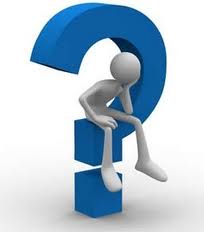 What Children Learn
Why Adults Learn?
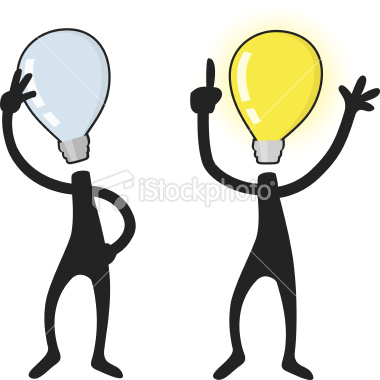 How Adults Learn?
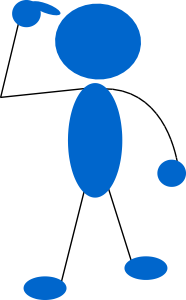 What Adults Learn?
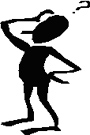 Five assumptions of Andragogy
Adults are self-directed learners
Adult learners bring a wealth of experience to the educational setting
Adults enter educational settings ready to learn
Adults are problem-centered in their learning
Adults are best motivated by internal factors
1. Adults are Self-directed Learners
Adults like to involve actively in the decisions that affect them
More capable of taking responsibility for themselves
Adults would be more independent and self-directed than others due to age and experience
1. Adults are Self-directed Learners
Application:
You are no more a teacher but a facilitator
Collaboration between learners  and Teacher
Establishment of a safe environment
Learners are not afraid to share ideas experiences 
Learning through conversation and exchange of information
1. Adults are Self-directed Learners
Problem:
Self-learning depends on maturity and personal intelligence.
most lack the required understanding of learning necessary to be self-directed
need guidance and encouragement
Self-directed learning as a goal that may be desired but not necessarily practical to attain
2. Adult learners bring a wealth of experience to the educational setting
It is an important resource for both learners and the facilitators.
In many instances adults were the best resources for each other, 
 Educators should help learners to become more open-minded.
Learner experiences based on ways of thinking, habits, and prejudices and define themselves based on their experiences.
2. Adult learners bring a wealth of experience to the educational setting
Application : 
Curriculum must be structured in a way sharing of experiences among learners 
Use of group projects and interactive discussions.
Course content should also be allowed to evolve as opposed to being tightly scripted 
Requires carefully constructed discussion questions
2. Adult learners bring a wealth of experience to the educational setting
Application : 
Hand Exercise
2. Adult learners bring a wealth of experience to the educational setting
Problem:
Social situations and cultural influences on learners.
They may negatively effect the learning
Preconceived notions may prejudicially impact their ability 
to learn, 
how they learn,
3. Adults enter educational settings ready to learn
Adults often experienced situations that triggered a need to learn something new.
Specific events that may often prompt the need for new knowledge.
Adult learners want to know why they need to know something before they learn it.
3. Adults enter educational settings ready to learn
Learning should be a gratifying and pleasurable experience.
Importance of combining both the needs of learners and those ascribed by society or institutions.
3. Adults enter educational settings ready to learn
Application:
 Facilitators must realize each learner enters for a specific reason, 
It may be a personal desire to learn something or because the course is required by an employer or institution.
Facilitator must take steps to help learners identify their learning needs.
3. Adults enter educational settings ready to learn
Application:
 Learner needs should be the central focus of the course 
variety of resources should be made available for learner access
Course curriculum and assignments and assessment should reflect those needs
3. Adults enter educational settings ready to learn
Problem:
Not all learners are able to identify what they need to know, and not all courses are taken purely by choice
Forced/influenced by peers
Forced by employer
Job requirement
4. Adults are problem-centered in their learning
Adults like to apply immediately what they were learning to life situations
Donot pursue learning simply for the sake of learning, 
Adults desire to be aware of the relevance of what they learn in relation to their life tasks or goals. 
Theory and practice should be united in learning.
4. Adults are problem-centered in their learning
Application: 
Curriculum should be process based versus content based 
Allow learners to develop content in accordance with their specific needs. 
The ability to make a connection between everyday life and learning
4. Adults are problem-centered in their learning
Problem: 
Learning for the purpose of immediate application may not be true all the times
Adults may choose to learn something new purely for the joy of learning
5. Adults are best motivated by internal factors
Adults were best motivated to learn primarily by internal factors, 
Examples: self-esteem, self-actualization, or recognition. 
Knowles believed that adults were best motivated when they were recognized and appreciated for their individual contributions to the class.
5. Adults are best motivated by internal factors
Application:
Facilitators must recognize the need of learners to be appreciated and respected 
Such attitude foster an environment conducive to learning
Taking the names of the contributor 
Giving credit for raising an important question
5. Adults are best motivated by internal factors
Problem: 
Many times adults are influenced to some external motivators such as a
Pay raise 
job promotion
Increment 
Additional degree
Status
Seven Steps Process to Implement these Assumptions
Creating a cooperative learning climate; 
Planning goals mutually; 
Diagnosing learner needs and interests; 
Helping learners to formulate learning objectives based on their needs and individual interests;
Designing sequential activities to achieve these objectives;
Seven Steps Process to Implement these Assumptions
Carrying out the design to meet objectives with selected methods, materials, and resources; and
Evaluating the quality of the learning experience for the learner that included reassessing needs for continued learning.
Role of the Teacher
Positive climate
Clarify purpose 
Learning resources
Intellectual and emotional 
Sharing feelings and thoughts
Collaborative Learning
Both facilitators and learners become active participants in the educational process.  
The hierarchy between facilitators and learners is eliminated.  
A sense of community is created.  
Knowledge is created, not transferred.  
Knowledge is considered to be located in the community rather than in the individual
Thank You